MENGAPA?
MENGAPA TUHAN MEMBIARKAN DOSA DAN PENDERITAAN ADA?
Meskipun Pemazmur tidak secara eksplisit membahas pertanyaan ini, Mazmur 74 dan 79, yang ditulis oleh keluarga Asaf setelah kehancuran Yerusalem, mengacu pada keprihatinan ini. Di antara kedua mazmur ini, kita melihat beberapa persamaan penting mengenai dosa dan penderitaan:
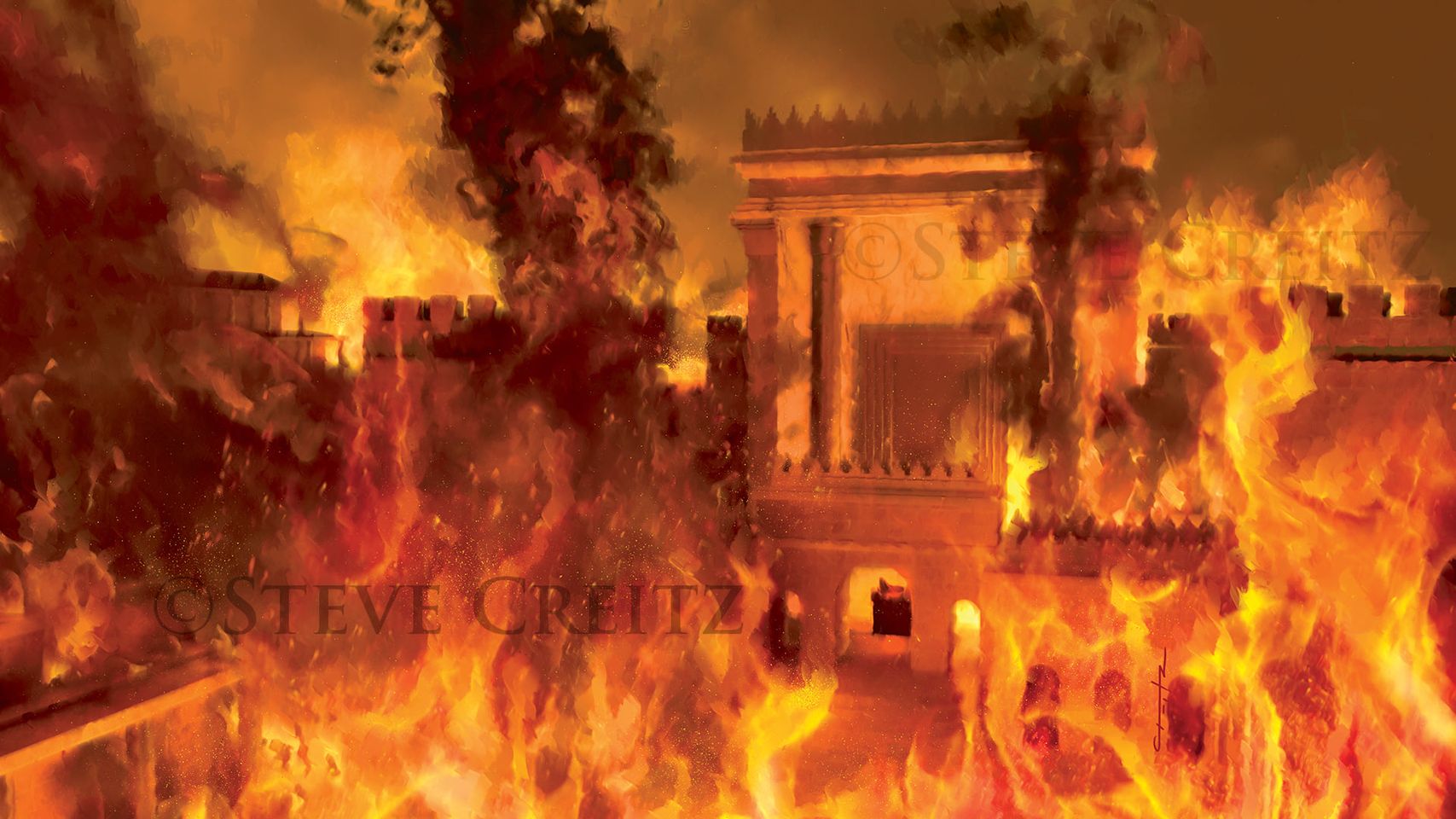 MENGAPA TUHAN MEMBIARKAN ORANG YANG TIDAK BERSALAH MENDERITA?
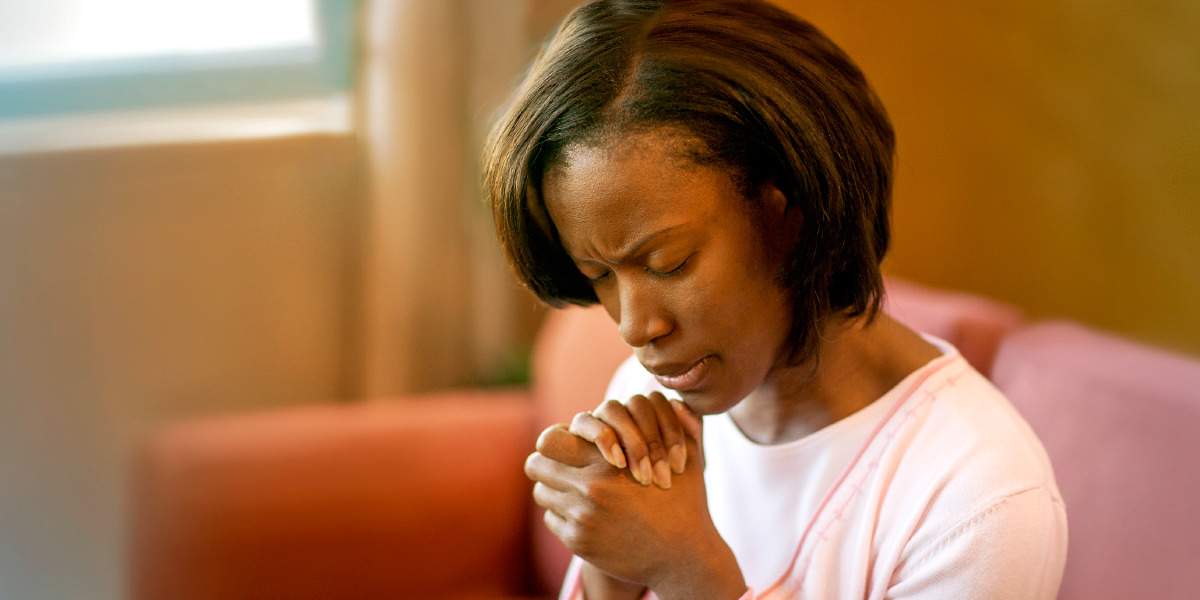 Mazmur ini tidak menjawab pertanyaan tersebut, juga tidak menjelaskan ketidakpastiannya. Namun, hal ini memperjelas keyakinan pemazmur kepada Tuhan: “pada waktu pagi doaku datang ke hadapan-Mu” (Mzm 88:13)
MENGAPA TUHAN TIDAK MENGAKHIRI PENDERITAAN KITA SAAT INI?
APAKAH JANJI-JANJI-NYA DALAM KITAB SUCI TELAH GAGAL?
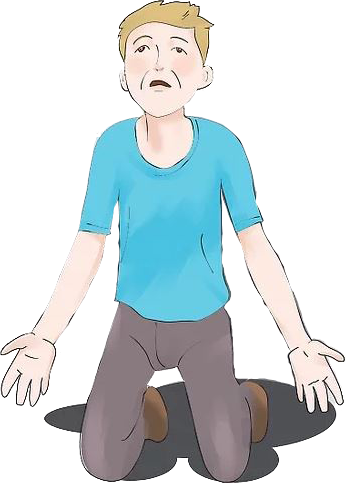 MENGAPA ORANG FASIK SEJAHTERA?
Dalam Mazmur 73 Asaf memaparkan kepada kita kemakmuran orang fasik dan memberi tahu kita bagaimana hari-harinya akan berakhir “kesudahan mereka.” Namun, Mazmur 37 memberitahu kita bagaimana menghadapi kebingungan kita mengenai kesejahteraan orang jahat dan bagaimana kita harus hidup agar kaki kita tidak terpeleset seperti yang hampir dilakukan Asaf:
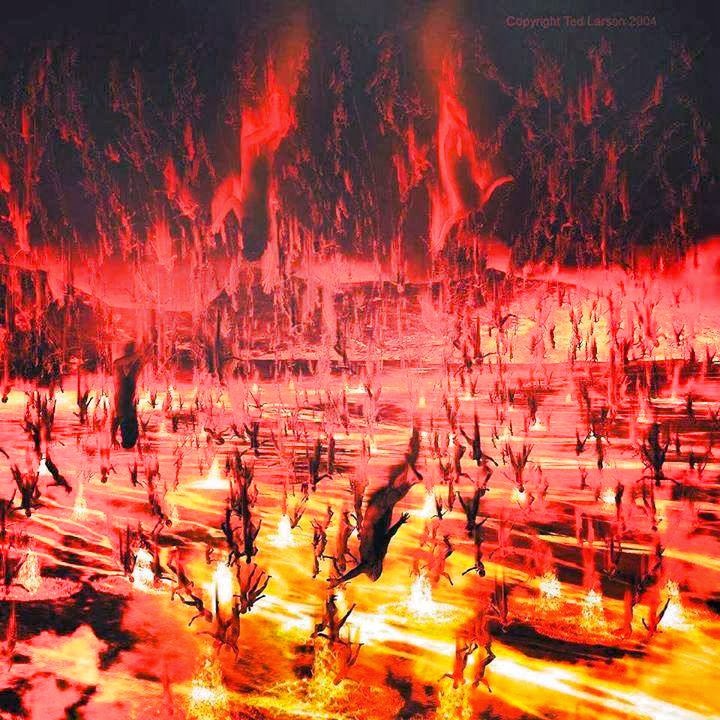 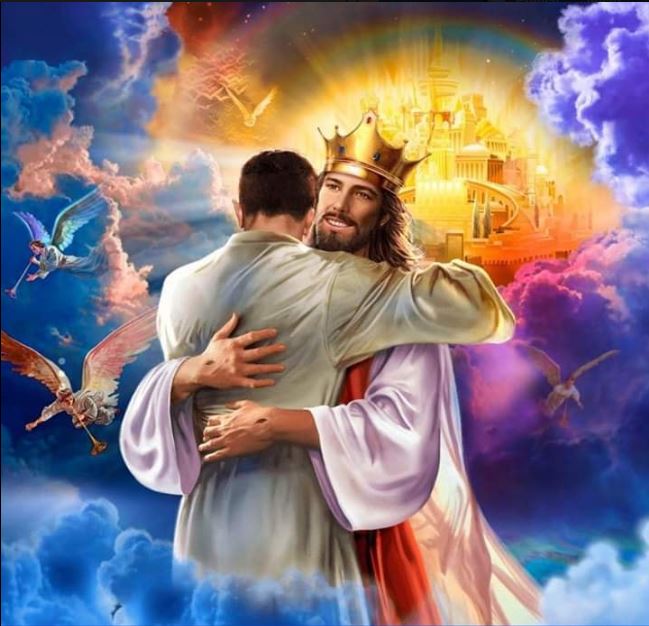